Dinosaur Bones Discovered
Chapter 2
[Speaker Notes: done]
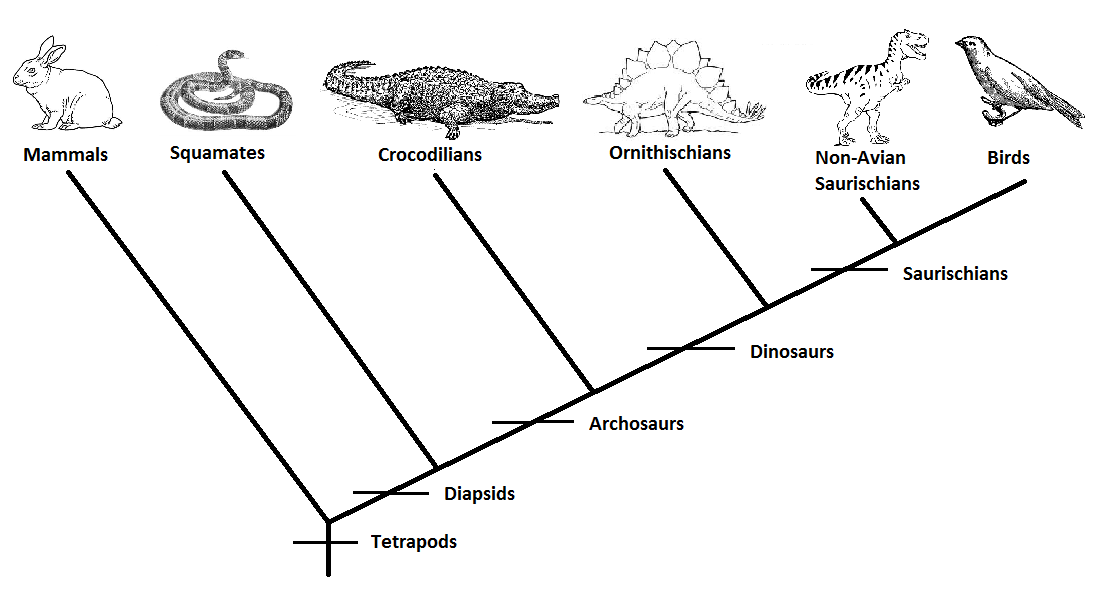 [Speaker Notes: done]
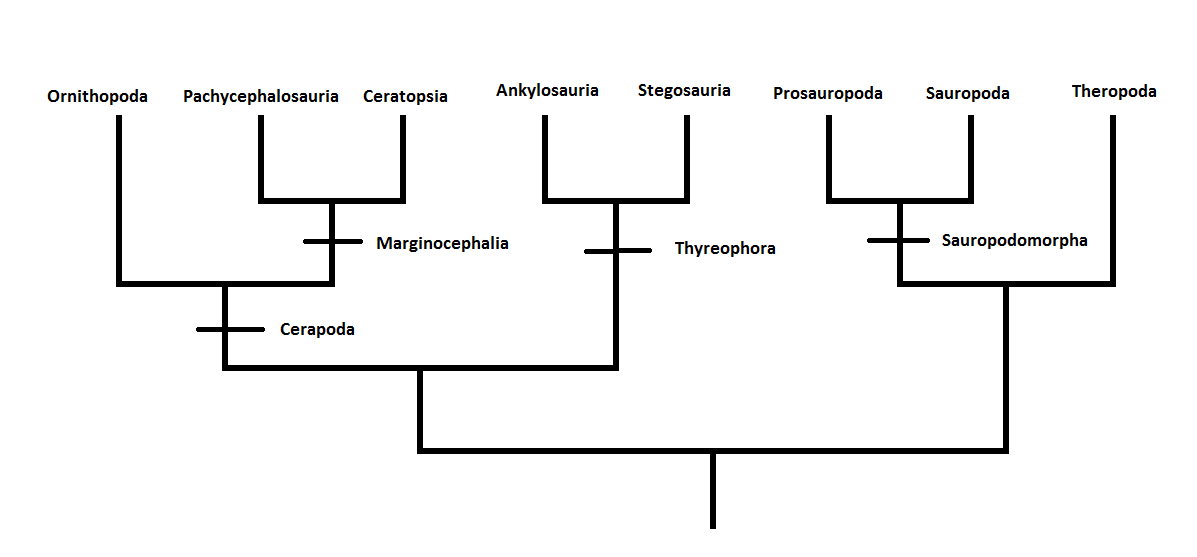 [Speaker Notes: done]
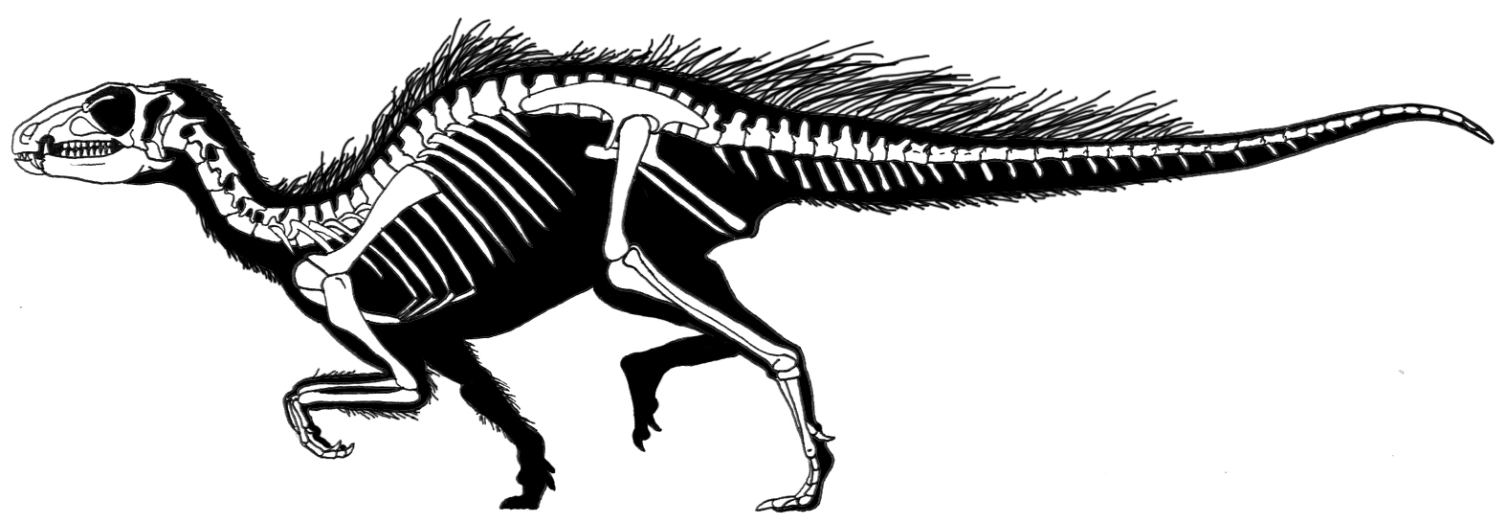 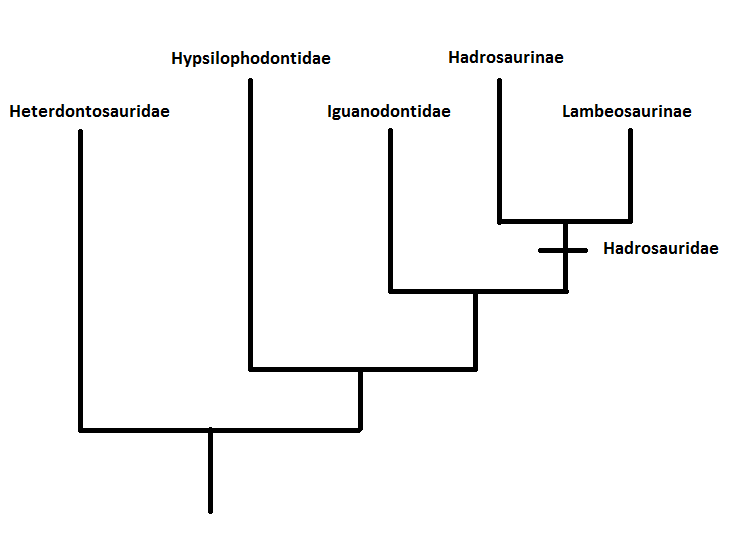 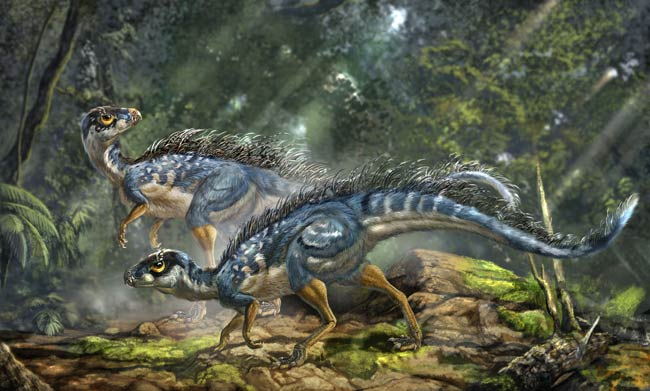 [Speaker Notes: Pictures; smallest, earliest (Triassic); bipedal; teeth]
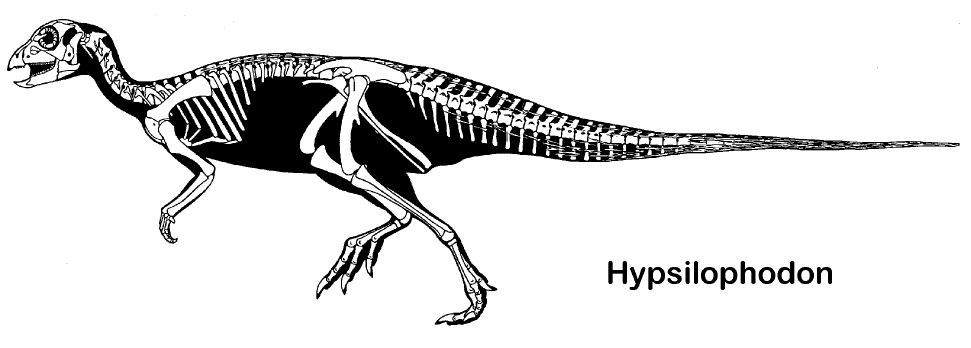 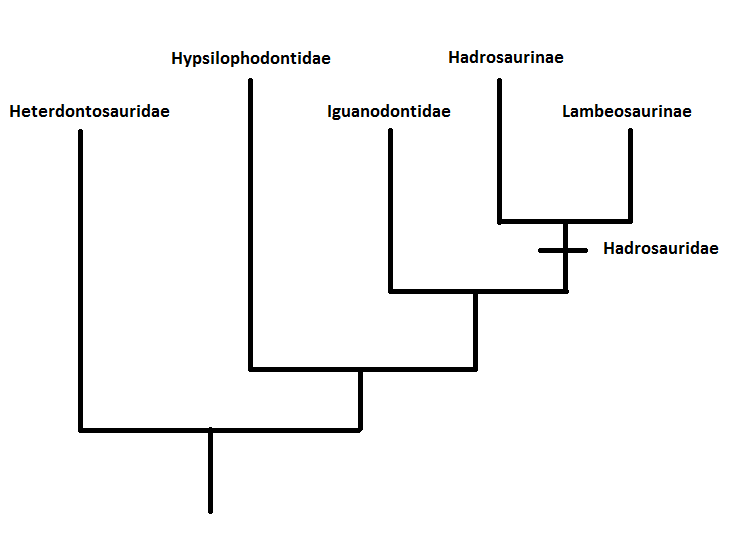 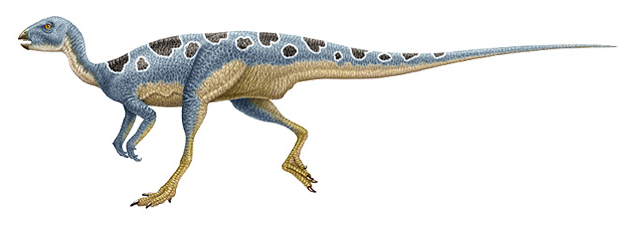 [Speaker Notes: Pictures; small, bipedal, herbivorous, paraphyletic; mid Jurassic-late Cretaceous]
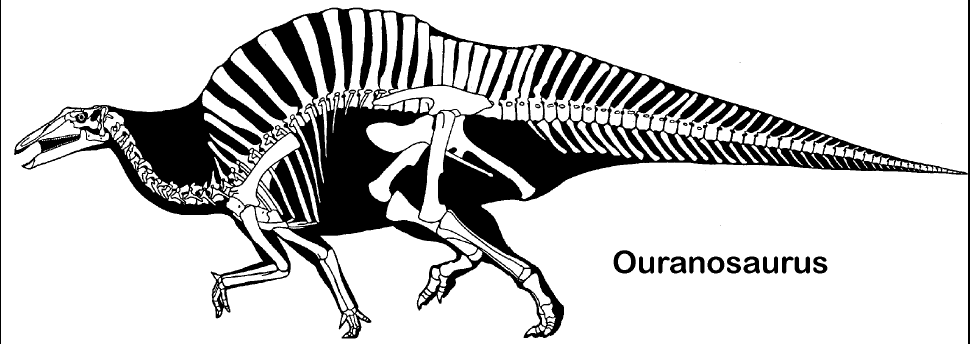 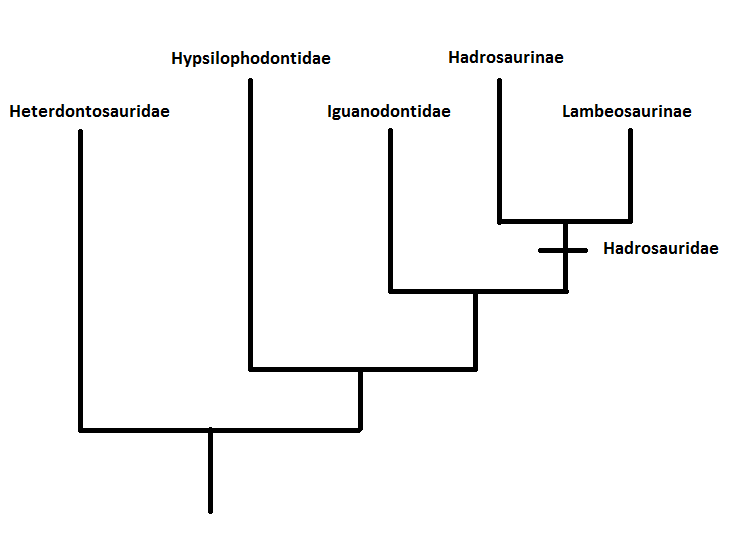 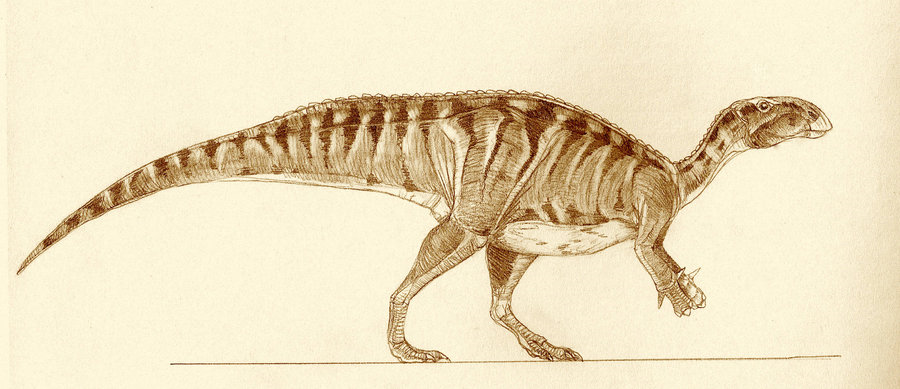 [Speaker Notes: Pictures; paraphyletic, larger, stance, early cretaceous]
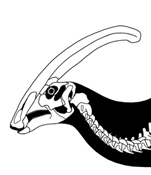 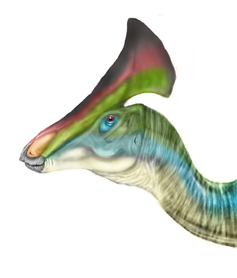 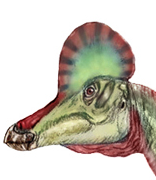 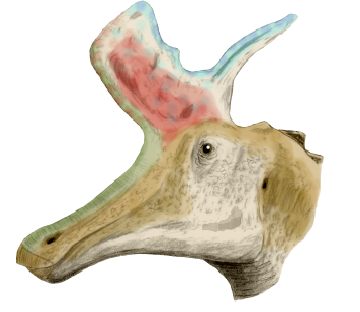 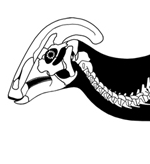 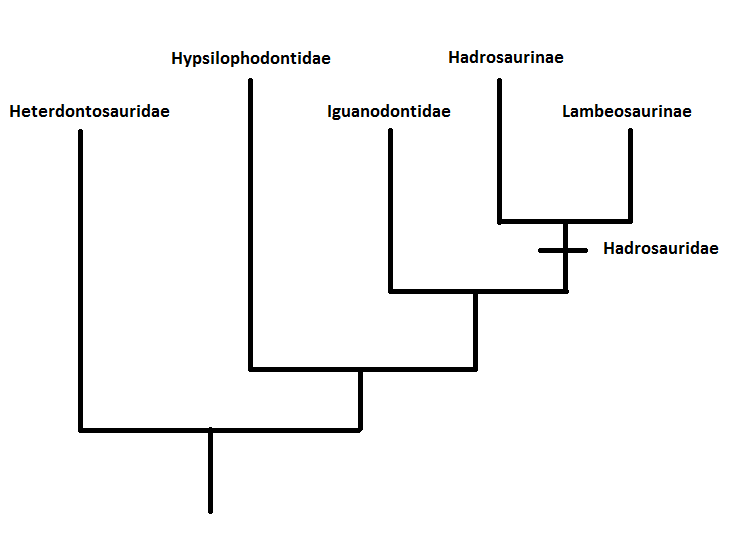 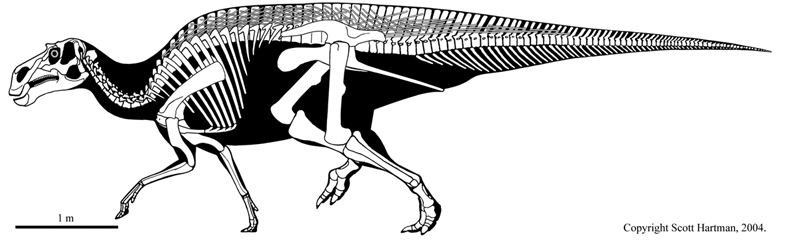 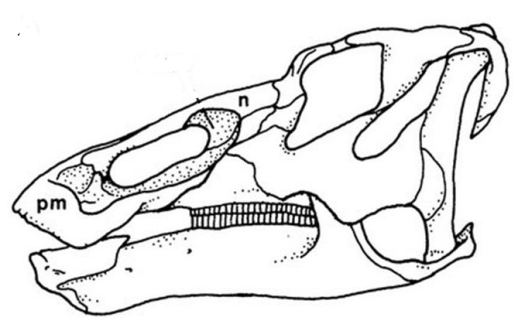 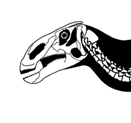 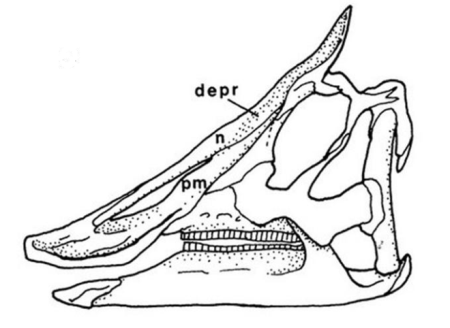 [Speaker Notes: Pictures; large, stance; eurasia, cretaceous; L = hollow head crest, lighter build, H = no crest or solid crest, bulkier]
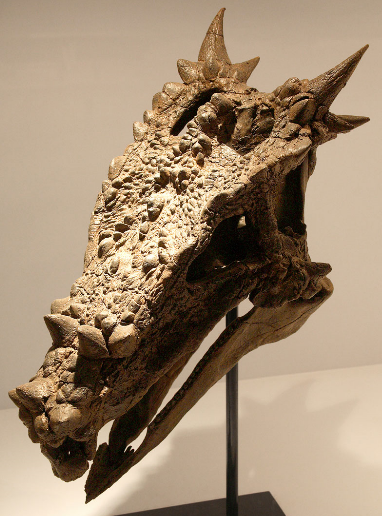 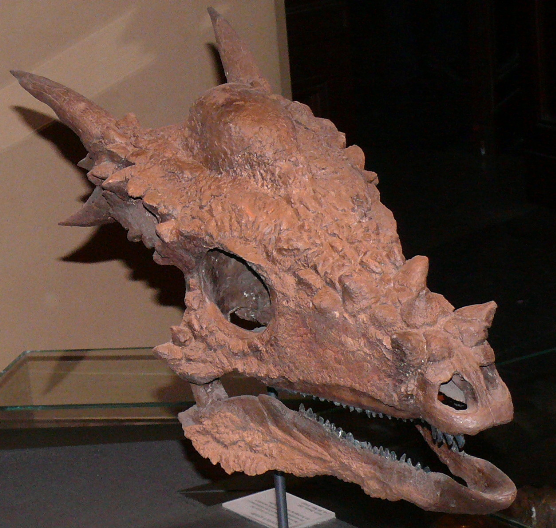 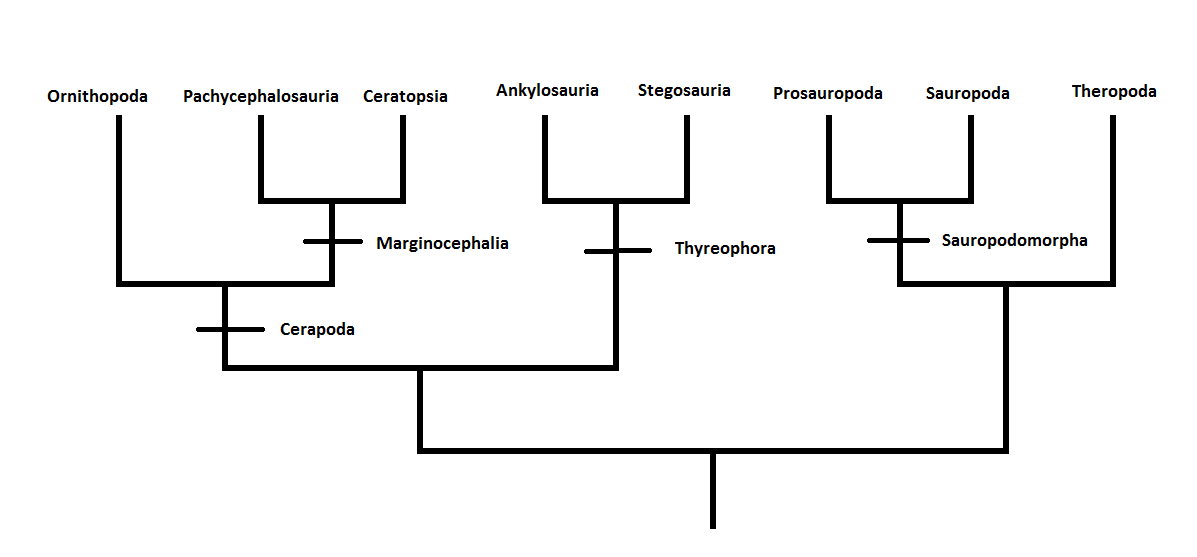 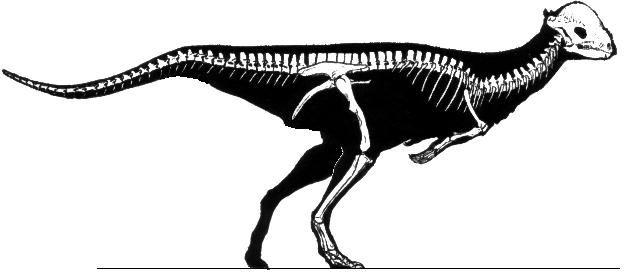 [Speaker Notes: Pictures; bipedal, thickened skulls w/ bumps (head butting controversy; ontogeny), herbivorous/omnivorous?; late cretaceous]
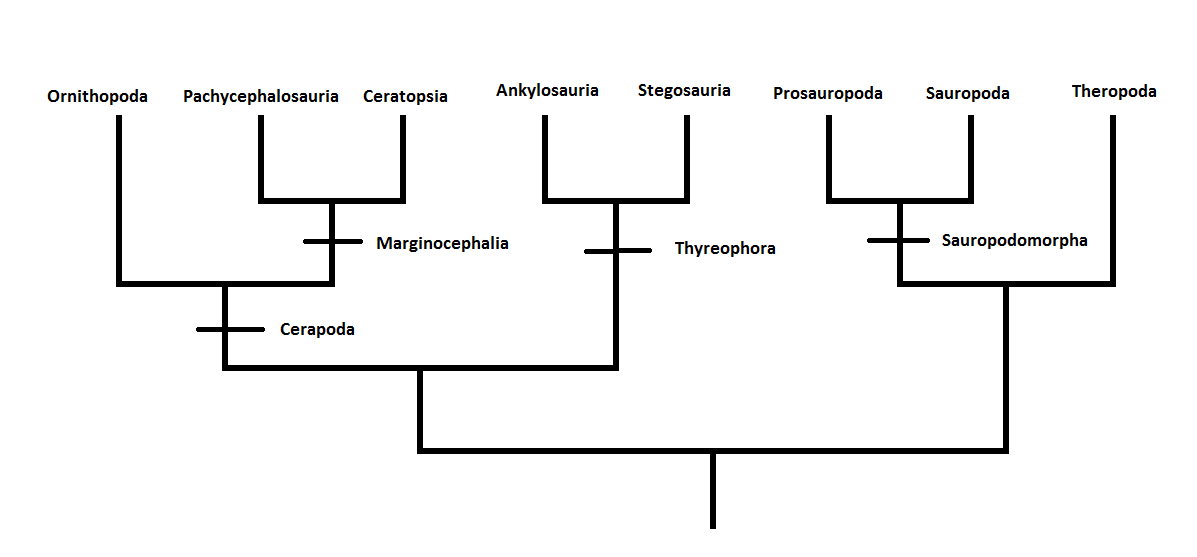 [Speaker Notes: done]
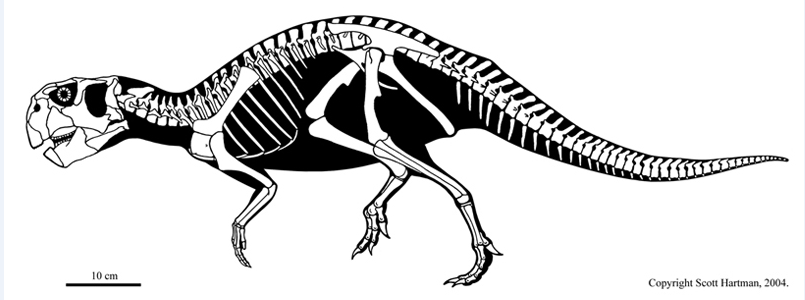 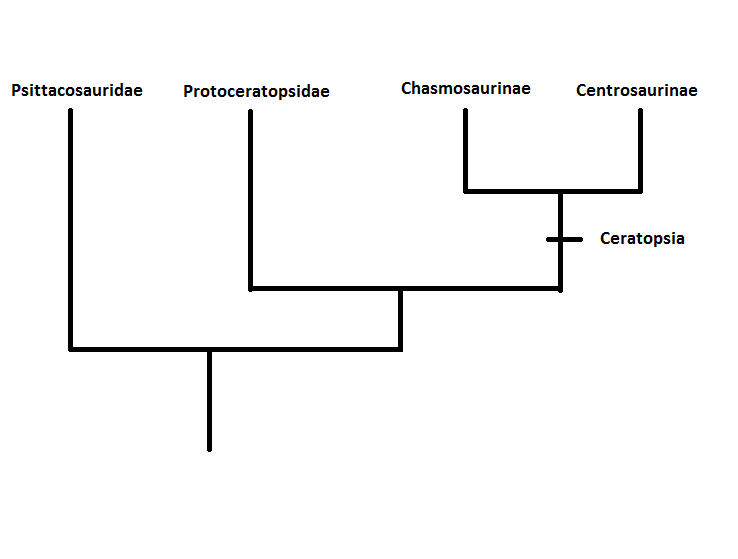 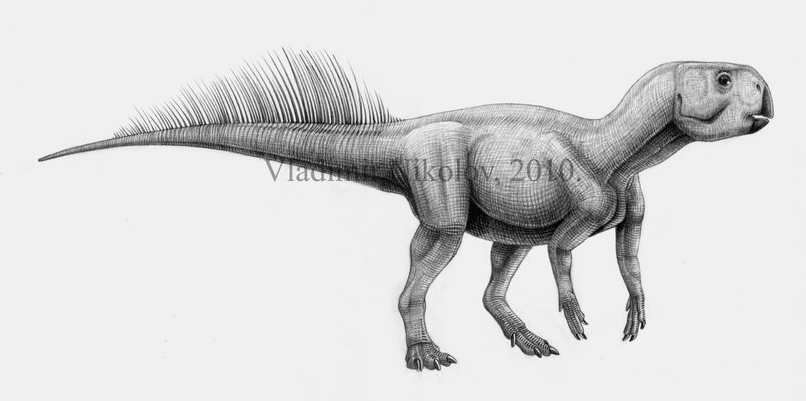 [Speaker Notes: Pictures; small, bipedal, beak, shield, filamentous integuments; early cretaceous Asia]
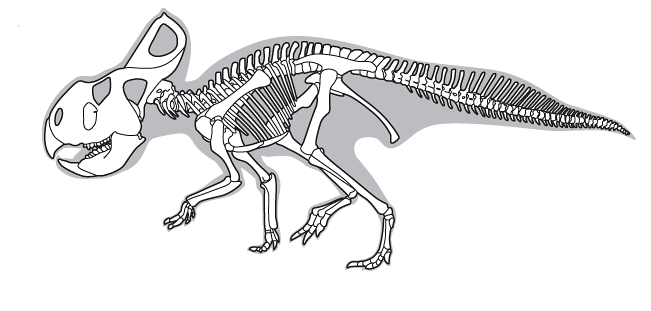 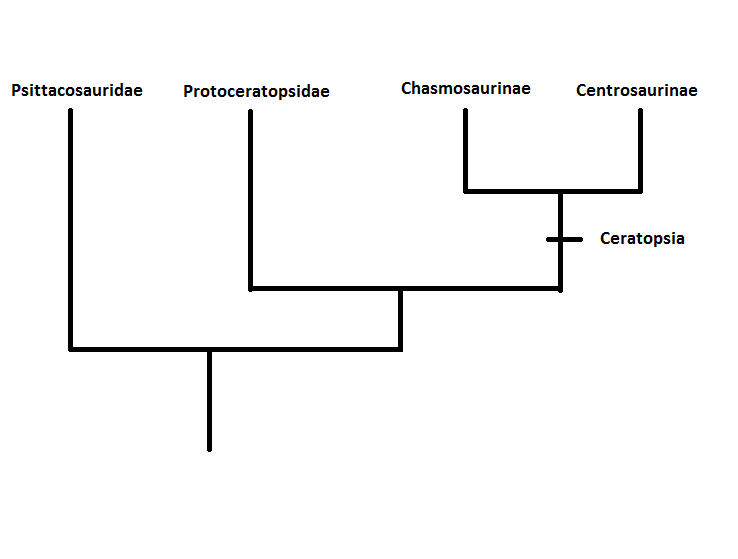 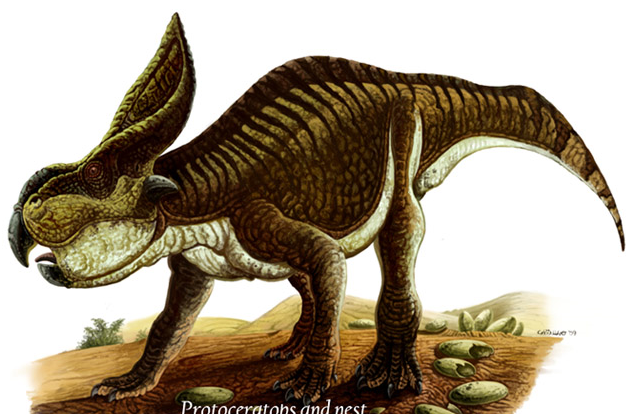 [Speaker Notes: Pictures; small, quadrupedal, larger frill; grade]
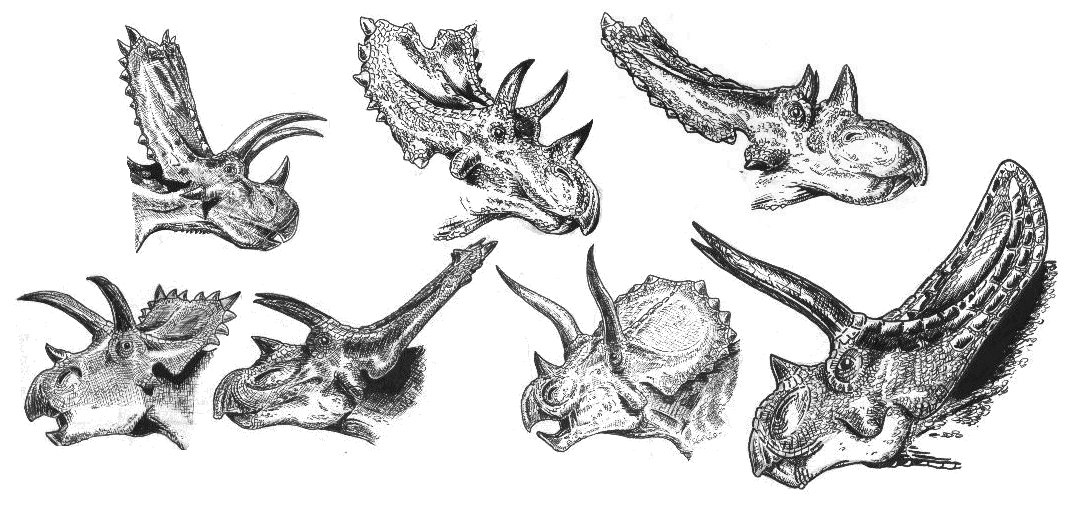 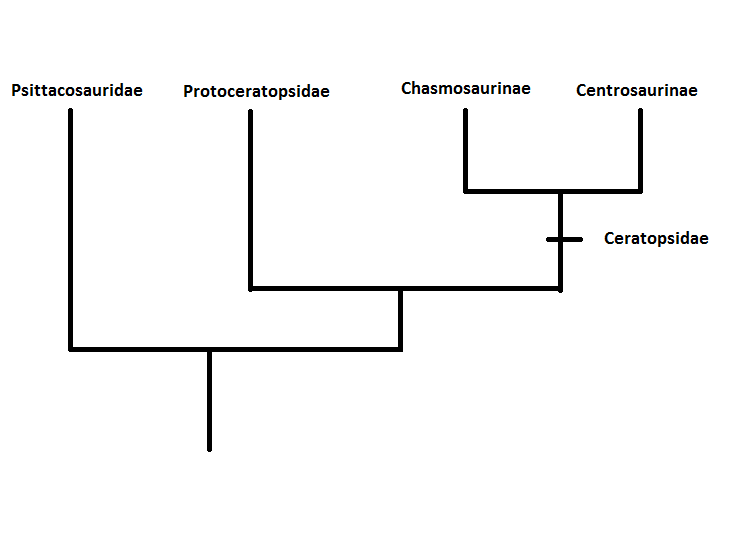 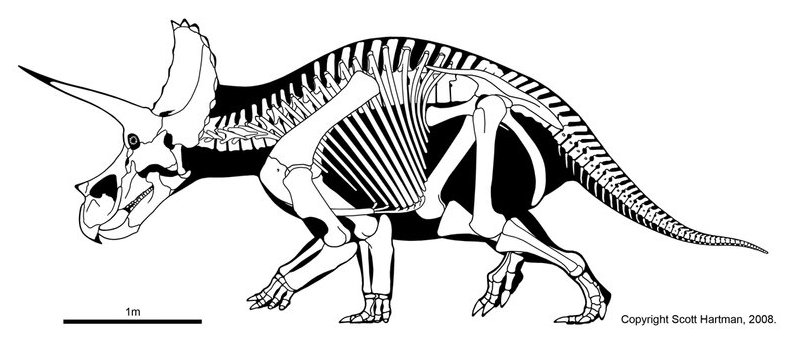 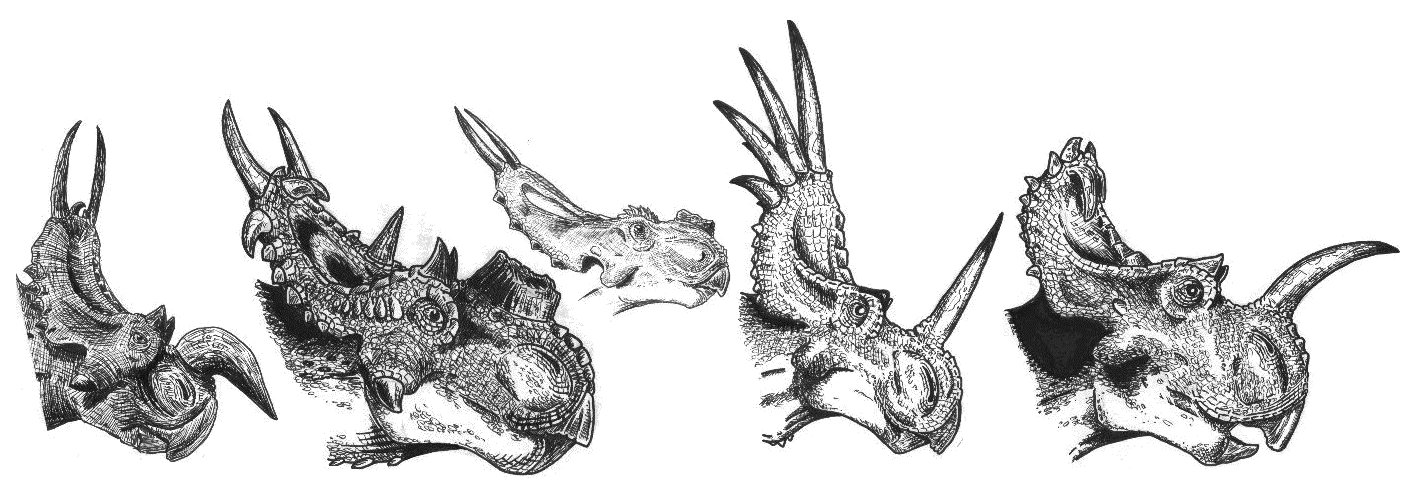 [Speaker Notes: Pictures; large, quadrupedal, large frills & horns; late cretaceous, North America Asia; Ch = long frills/browhorns, Ce = short spikey frills/long nose horns]
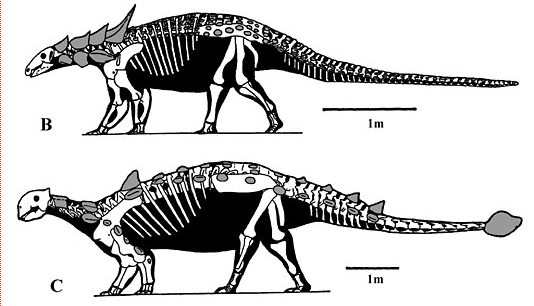 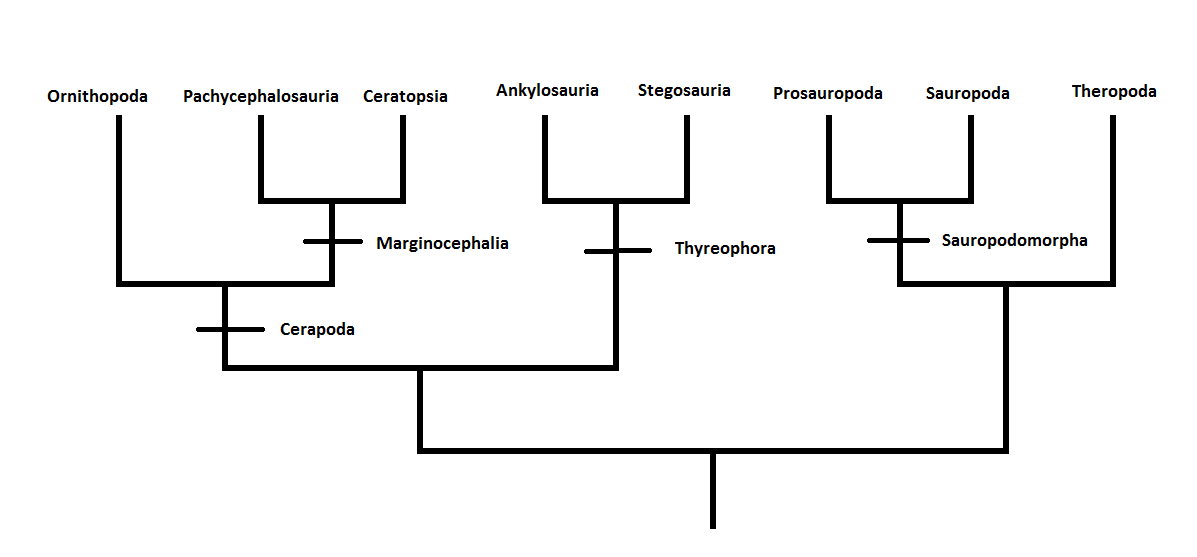 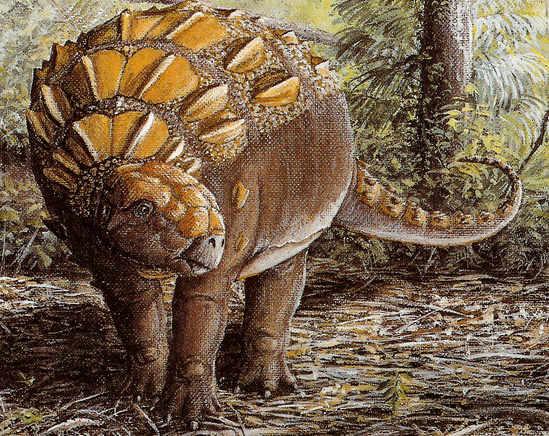 [Speaker Notes: Pictures; quadrupedal, osteoderms; rare widespread, early Jurassic; Nod = no clubs, smaller heads, spikier, Ank = broad, tail clubs (most)]
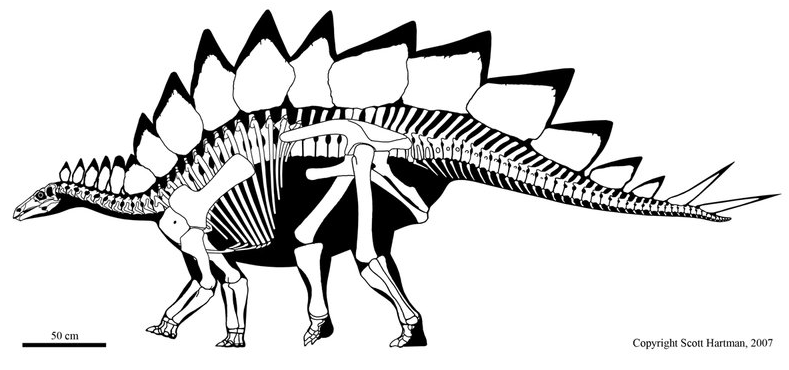 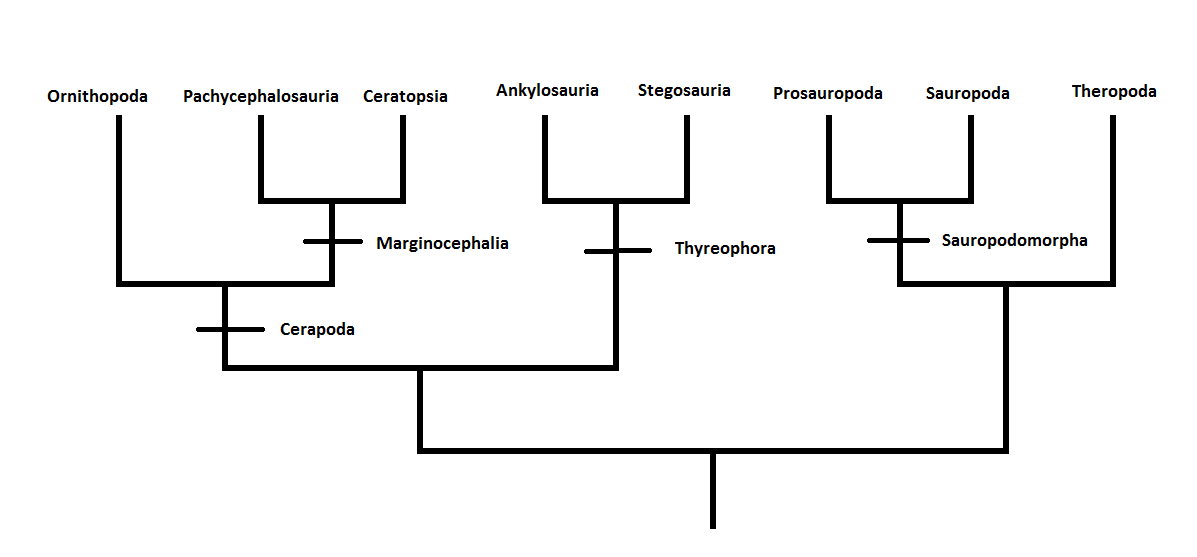 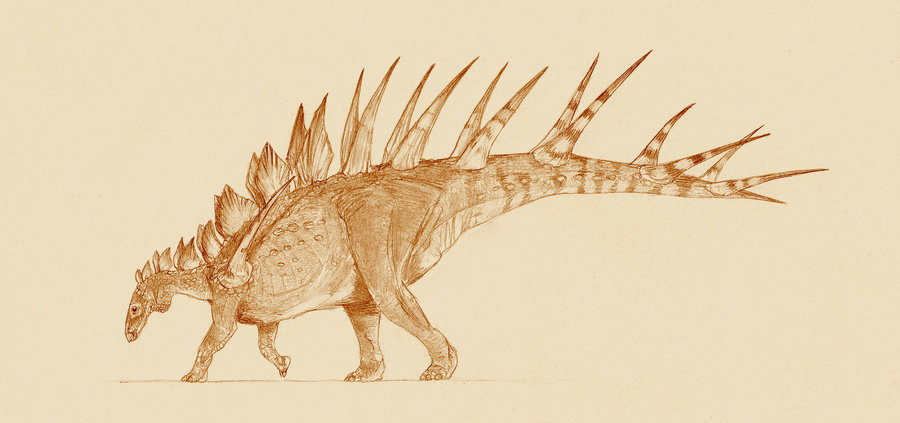 [Speaker Notes: Pictures; large, quadrupedal, osteoderms (function?); rare, Mostly northern hemisphere]
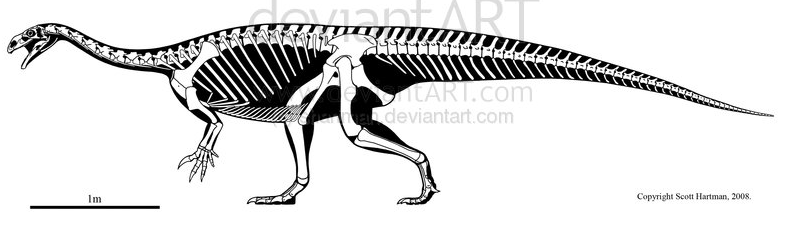 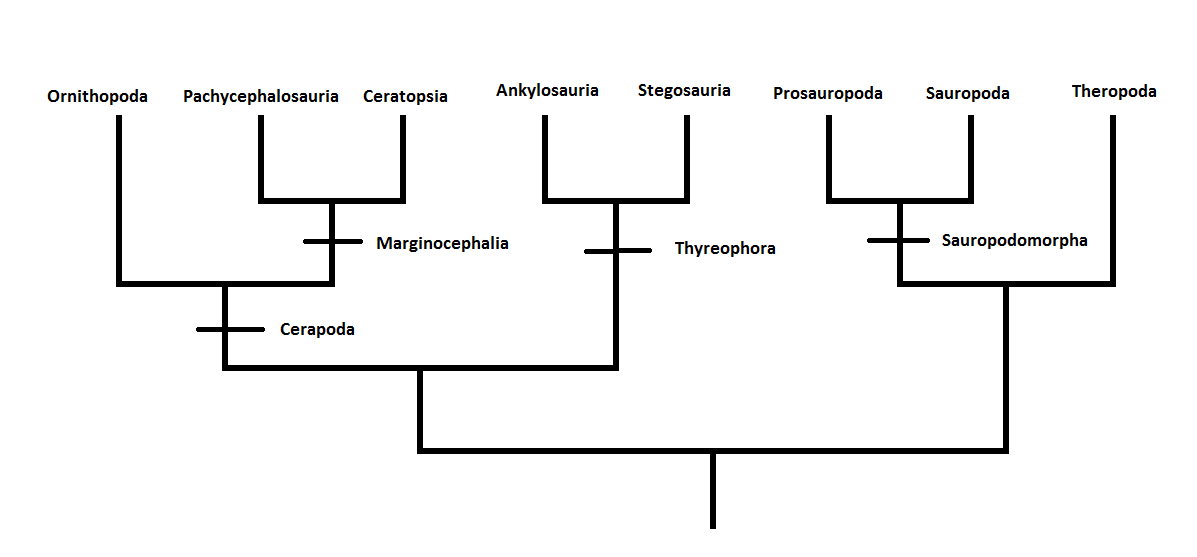 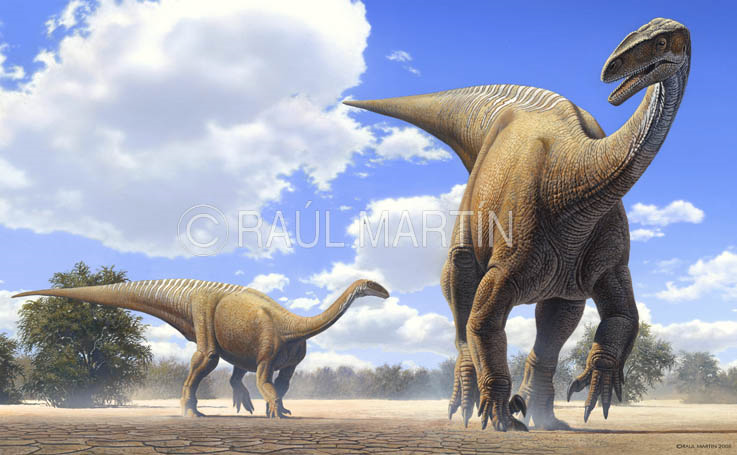 [Speaker Notes: Pictures; posture, herbivorous, paraphyletic, appeared early]
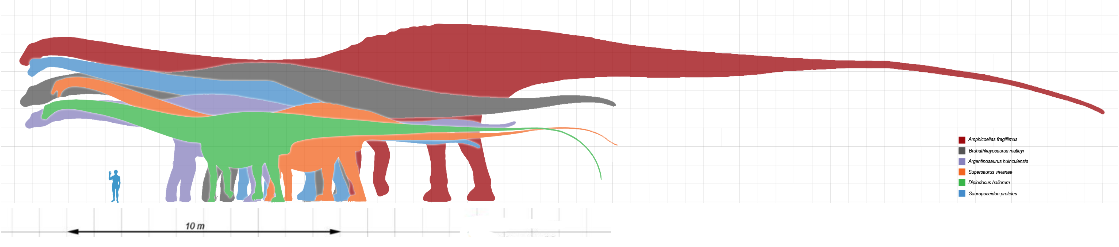 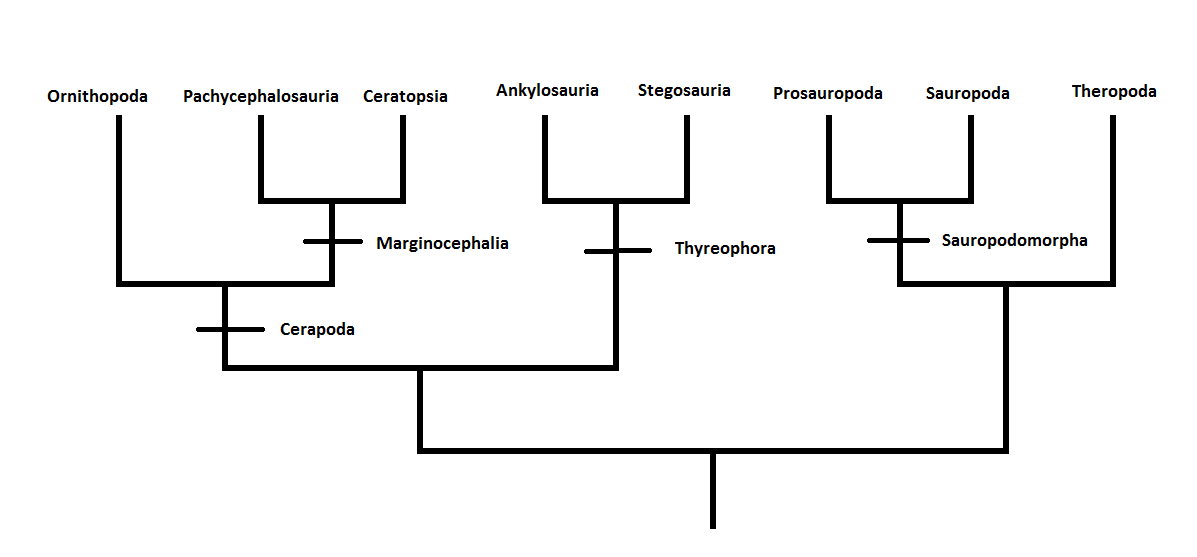 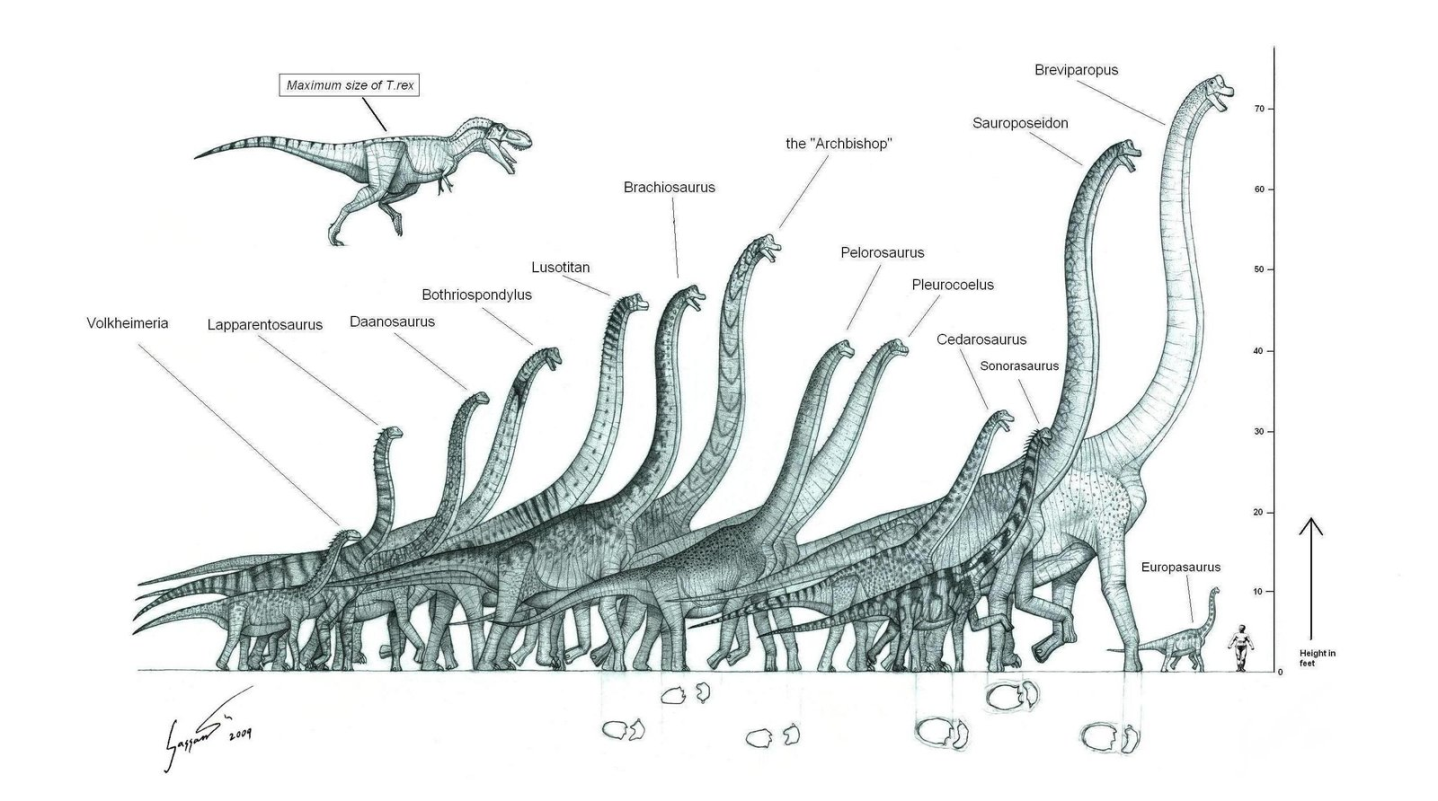 [Speaker Notes: Very large, long necks & tails, Jurassic]
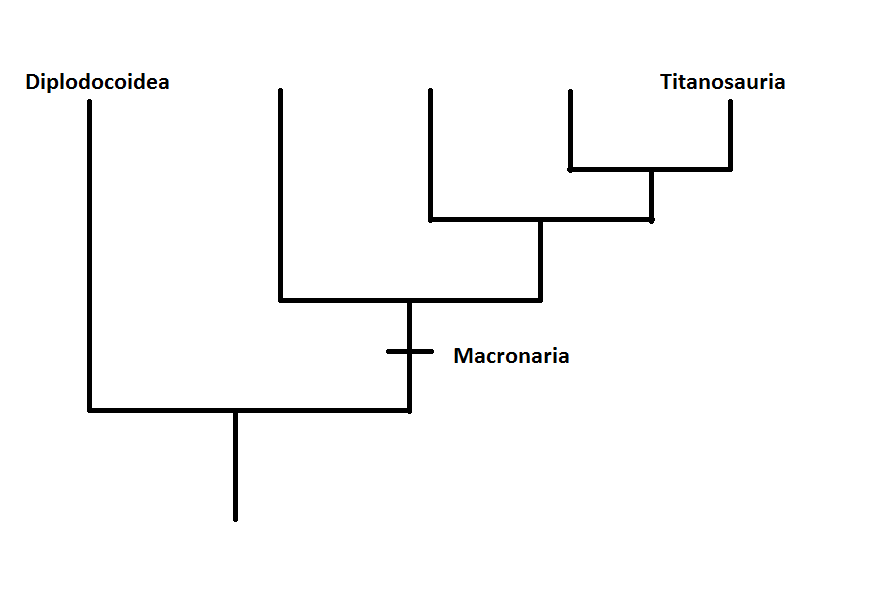 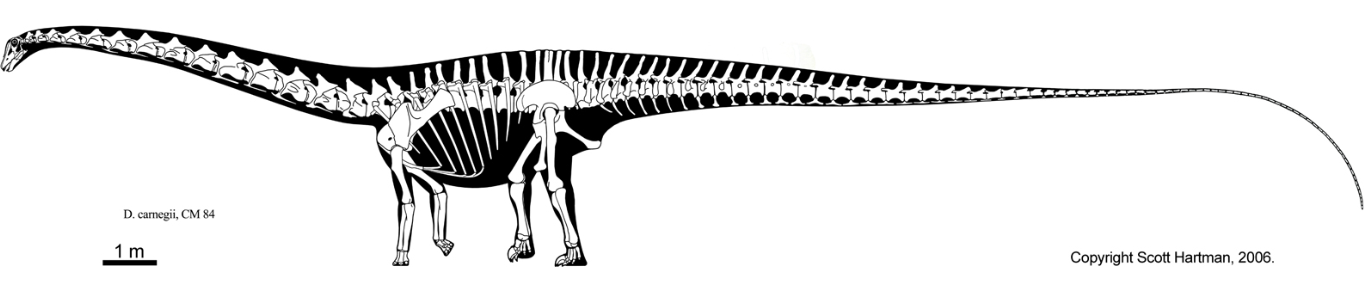 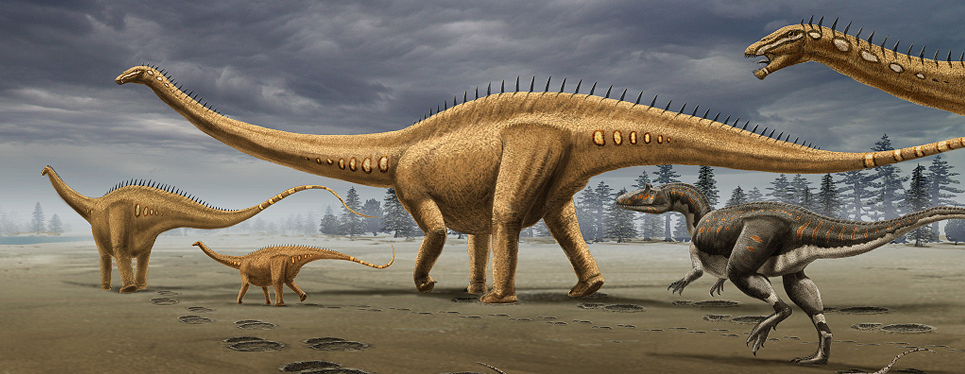 [Speaker Notes: longest]
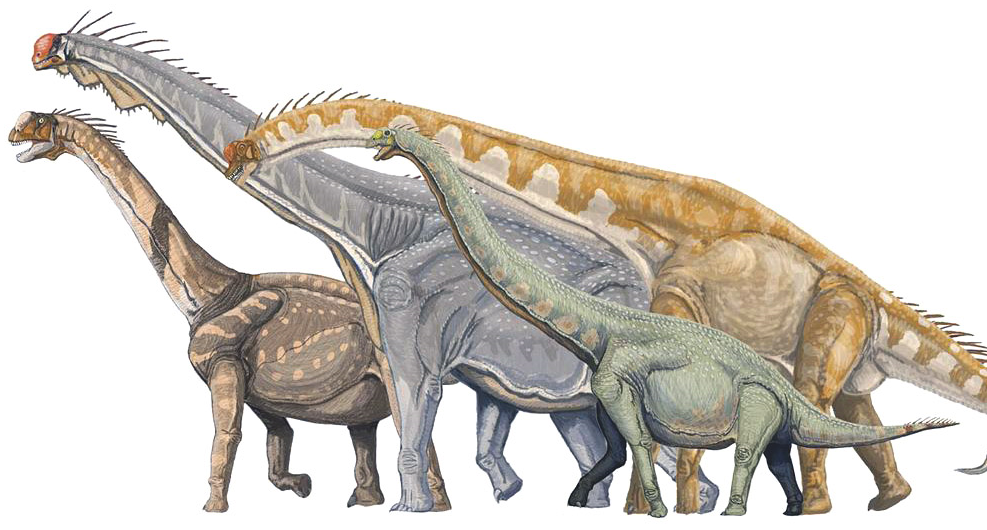 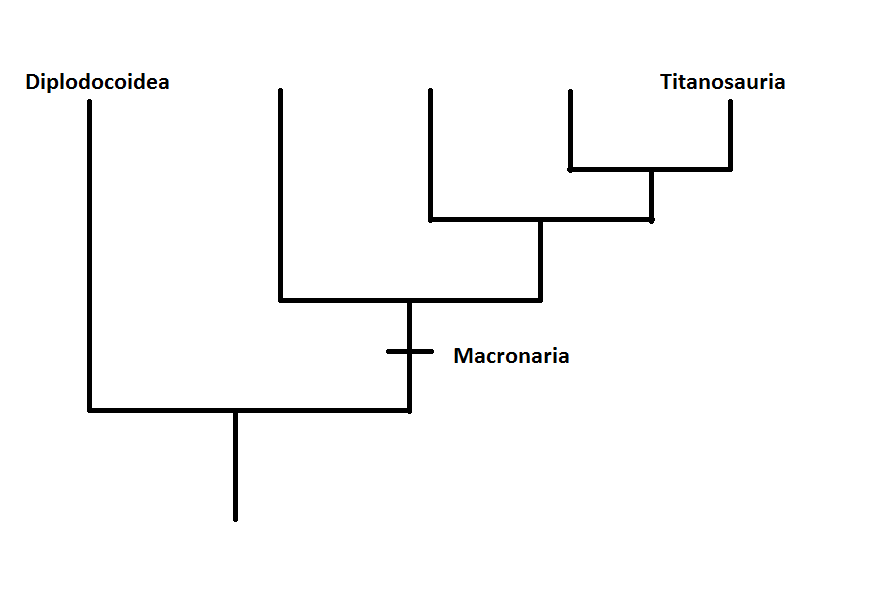 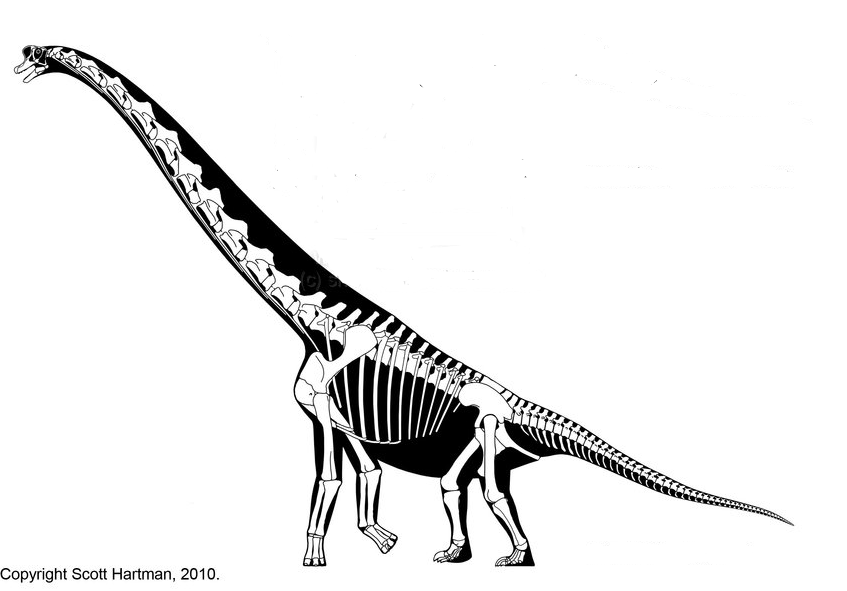 [Speaker Notes: Tallest, heaviest, large nose + crest]
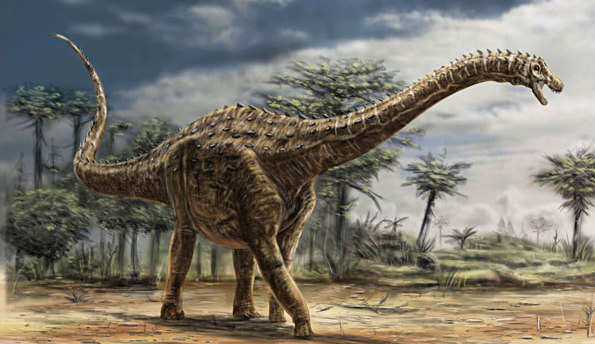 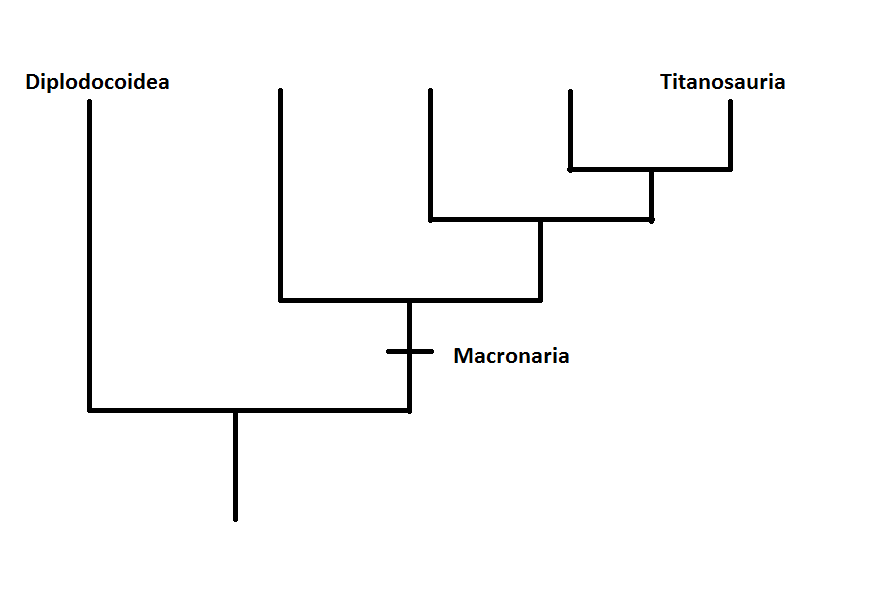 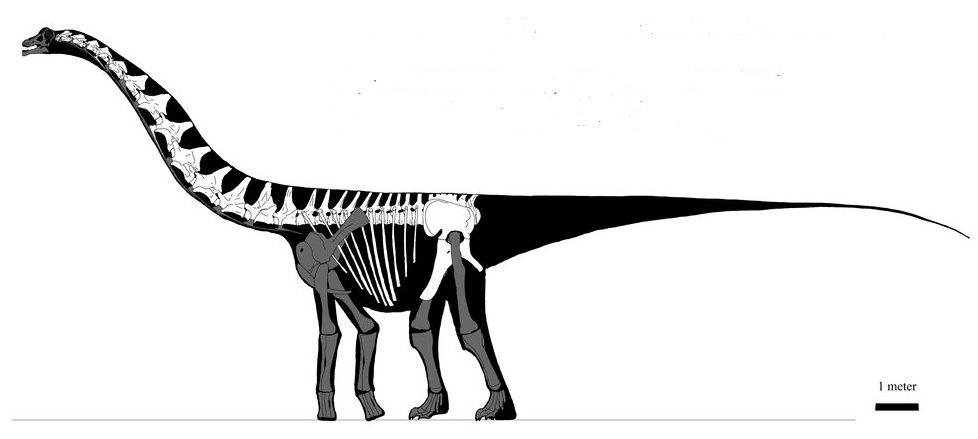 [Speaker Notes: Small heads, short necks, heaviest, osteoderms; Cretaceous, worldwide, southern hemisphere]
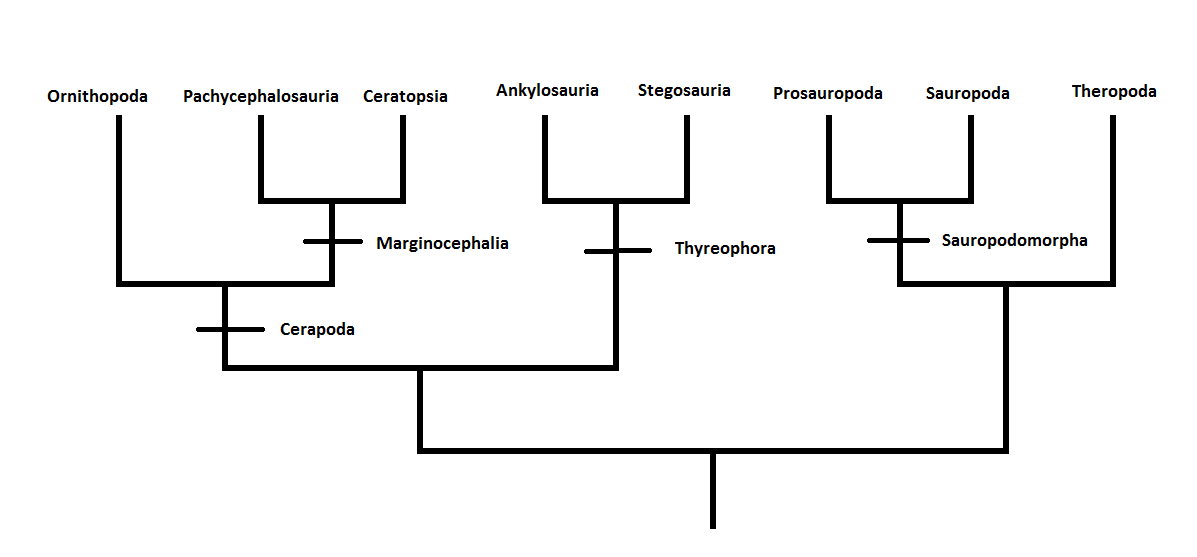 [Speaker Notes: Pictures; only carnivorous dinos (some herbivorous), large size range, early & wide ranging, bird lineage]
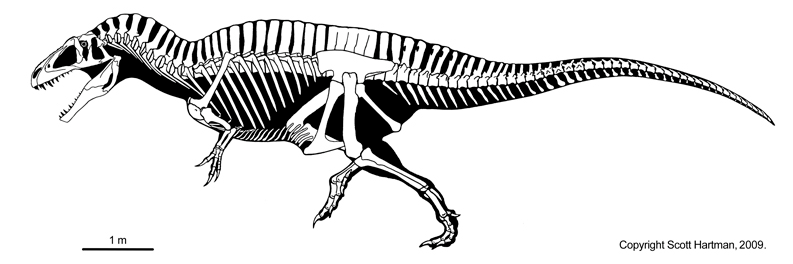 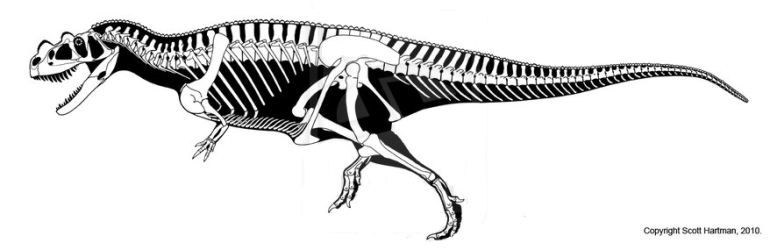 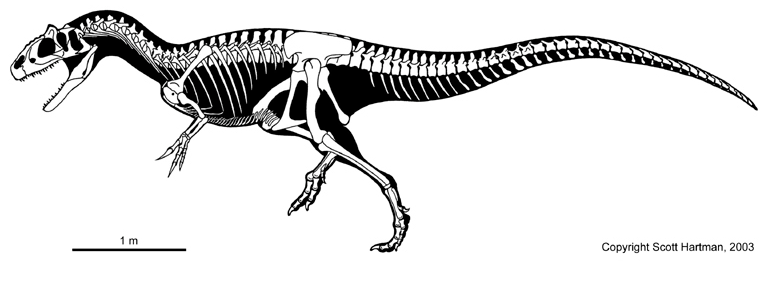 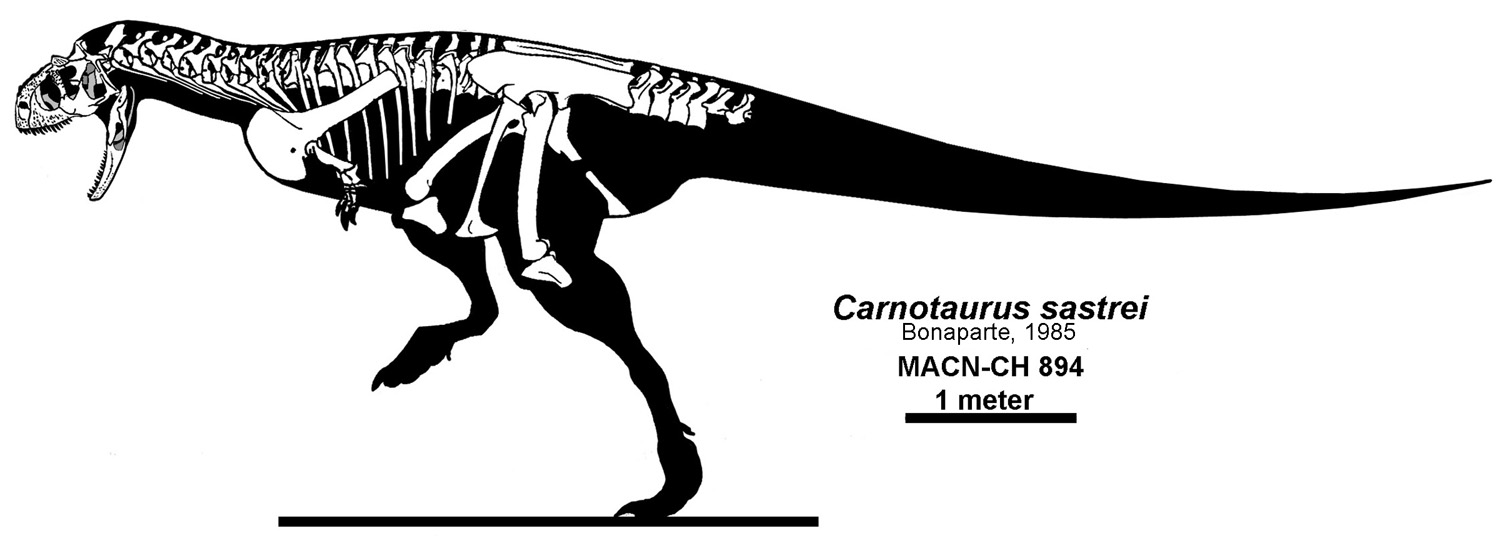 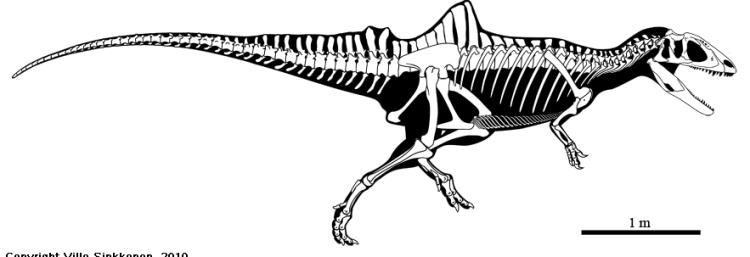 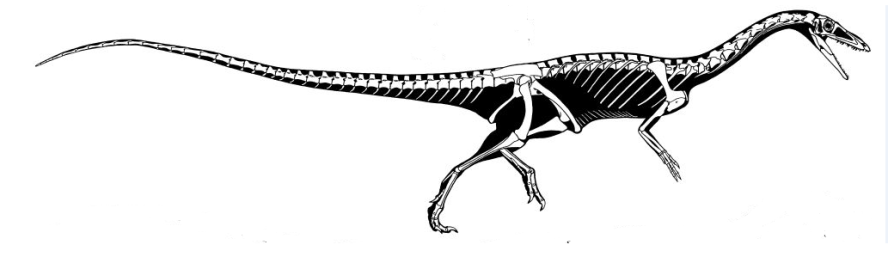 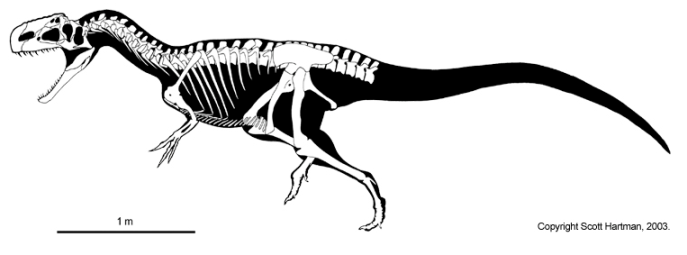 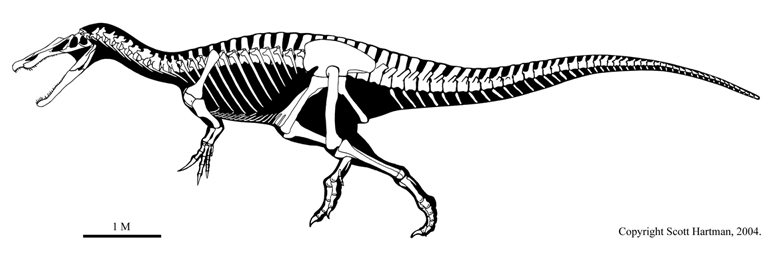 [Speaker Notes: Primitive, ceratosauria (incl. abelisauridae), allosauroidea, spinosauridae]
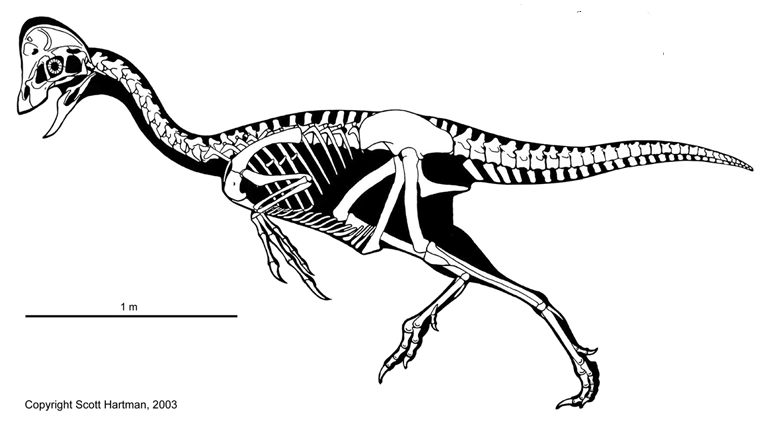 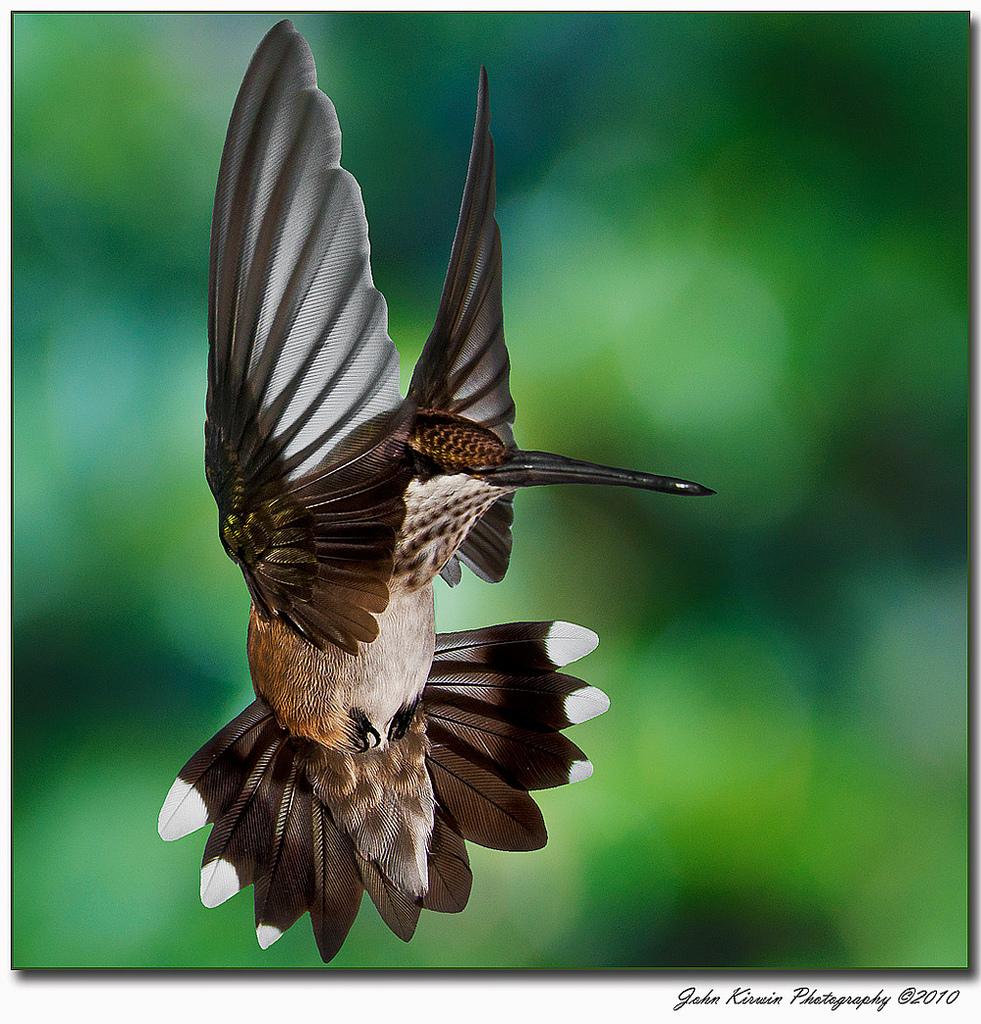 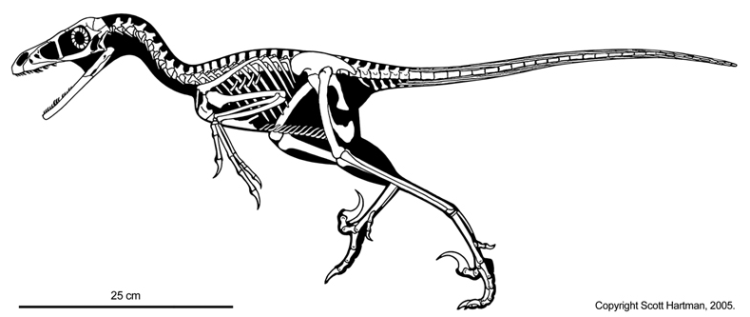 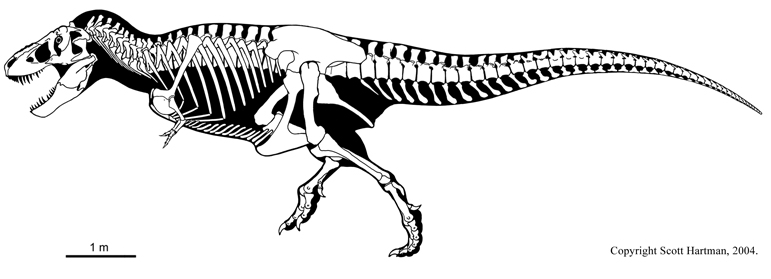 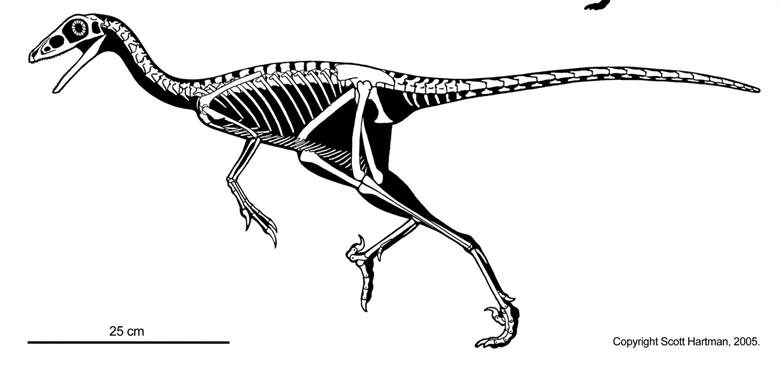 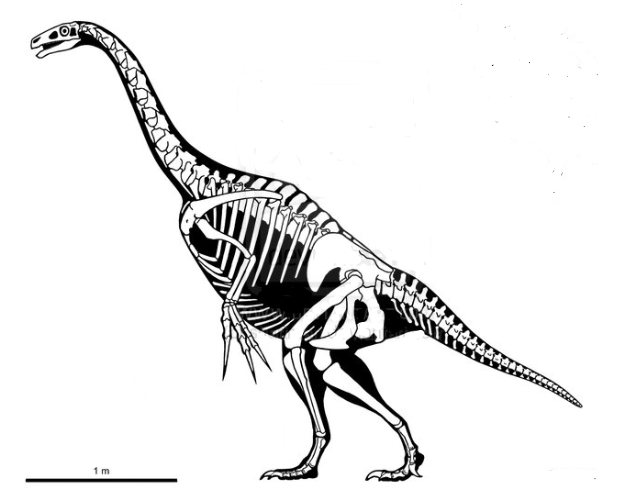 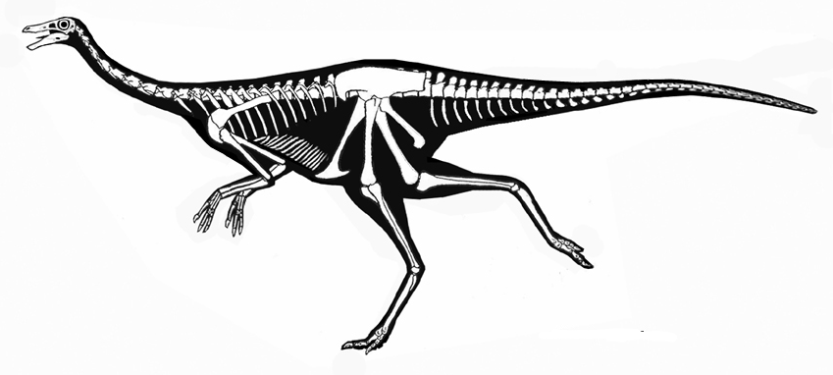 [Speaker Notes: Coelurosaurs; generally small; tyrannosauids, ornithomimosaurs, therizinosaurs, oviraptors, troodontids, dromaeosaurs, birds]
Reconstructing Dinosaurs: Evidence
[Speaker Notes: done]
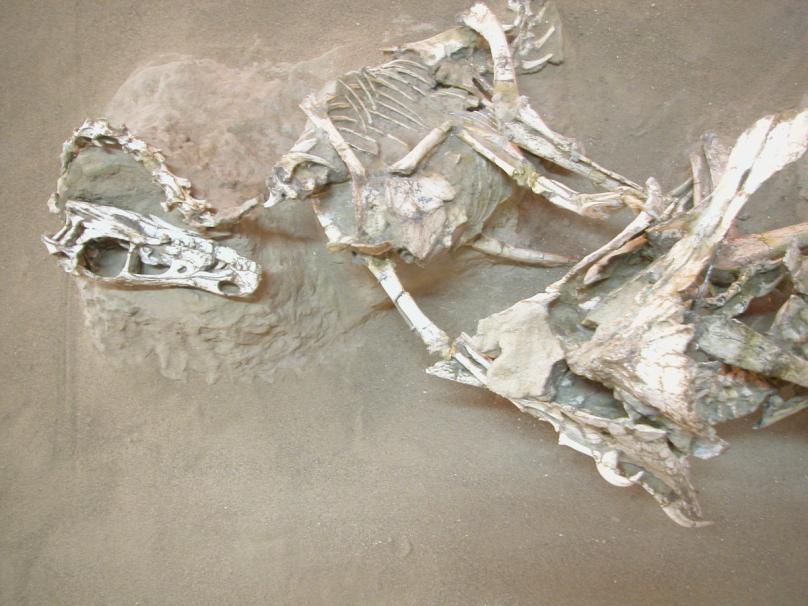 Geologic Context
Rocks => local abiotic environment
Geomagnetic data => latitude
Other fossils => local biotic environment
Local distribution => population density & solitary vs social
Global distribution => habitat preferences & evolutionary history
Trace fossils => specific behaviors
Taphonomy => predation/scavenging & postmortem transportation
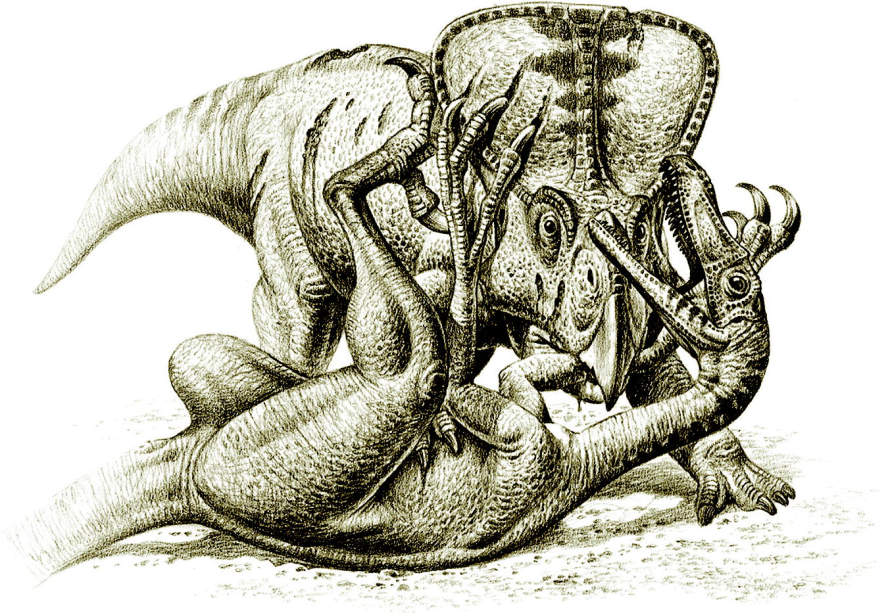 [Speaker Notes: done]
Overall Morphology
Modern relatives (Extant Phylogenetic Bracket)

Modern analogues

Mechanics
[Speaker Notes: done]
Extant Phylogenetic Bracket
?
?
?
[Speaker Notes: done]
Analogues
[Speaker Notes: done]
Mechanical Studies
Math/physics/engineering
External & internal morphology
Sets limits on behaviors
Lack of soft tissue & microscopic structure => rough estimate
[Speaker Notes: done]
Microscopic Evidence
Thin sections

Molecular evidence
[Speaker Notes: done]
Thin Sections: Sampling
Ideal scenario: every bone in a complete individual, large numbers of individuals from every age group, both genders & across range
Reality: fragmentary remains; species w/ limited occurences; large specimens
Compromise: sample key bones from partial skeletons of common species
[Speaker Notes: done]
Microscopes
Light microscopes (transmitted/polarized)
Presence/absence tissue types
Size, density & orientation of structures
Crystalline orientation
Electron microscopes
Surface morphology (crystalline structure/orientation of teeth & egg shells
Elemental components
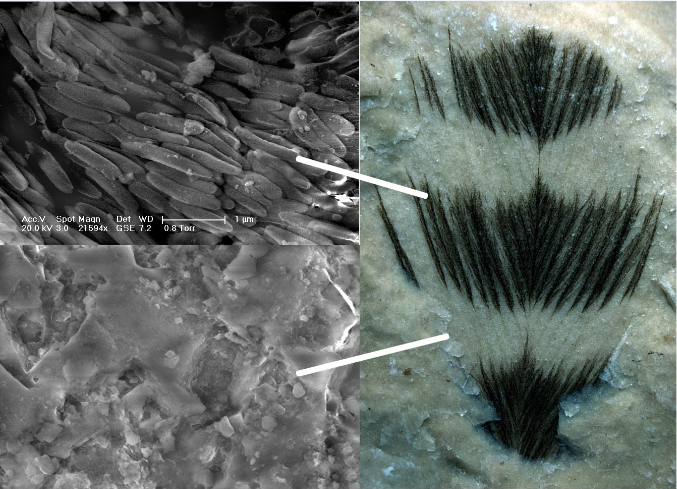 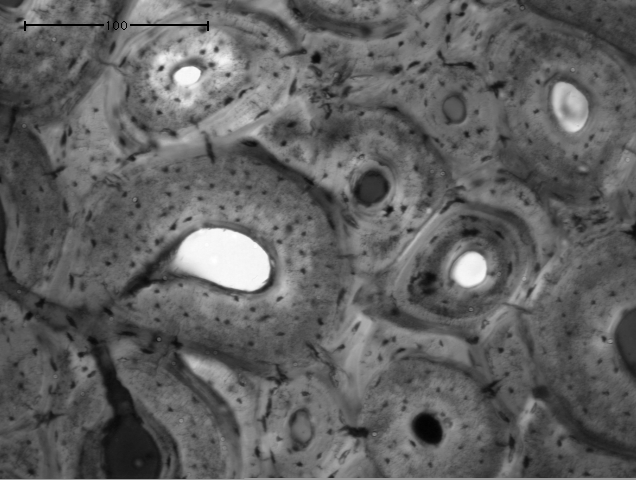 [Speaker Notes: done]
Molecular Data
Biologic molecules
Mostly amino acids, protein, & lipids
Contamination is a problem
Compare similarities w/ living taxa
Isotopes
Stable isotopes
O, C, N
Contamination is a problem
Diet, temperature
[Speaker Notes: done]
Question
Selecting one type of dinosaur as an example: What types of evidence might be used to learn more about it and what kinds of things might you expect to learn from each line of evidence?
[Speaker Notes: done]